Home Helper
Decision support for real estate purchasing
Patrick Day, Lisa Lokshin, Rohit Maddipudi, Sandra Niehaus, Markus Sieber
The Problem
Real estate purchasing is a complex, difficult decision which involves both objective and emotional factors.

Primary considerations include
Budget
Location
Required / desired amenities
Available inventory
Solution: Home Helper
An intelligent discussion engine that aids prospective homebuyers in their decision process.

Prompts user to justify and prioritize home search criteria
Helps prioritize criteria at odds with each other
Offers integrated community support to help refine search and weigh available home options
Serves as useful documentation tool for search and decision-making process
Data Flow and Limitations
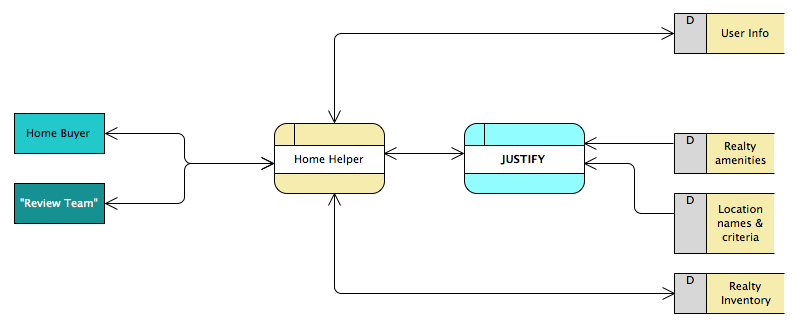 Data Flow and Limitations
Current limitation: an API (web service) is needed to allow data to be posted into, and requested out of Justify.
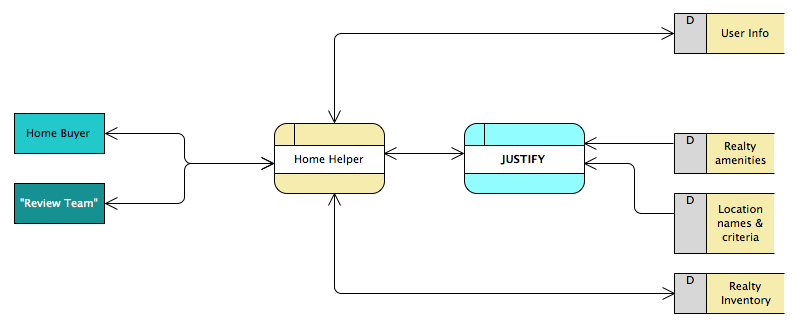 Prototype
Scenario
First Time Home Buyers
Andrew and Melissa Roberts, 35 and 33 years old

Budget: $350 K
Looking to buy in Boston area
Recently married, looking for a starter home 
Hoping to grow their family in the next few years
Inexperienced w. real estate market; not sure where to begin
Know their general requirements; unsure of priorities
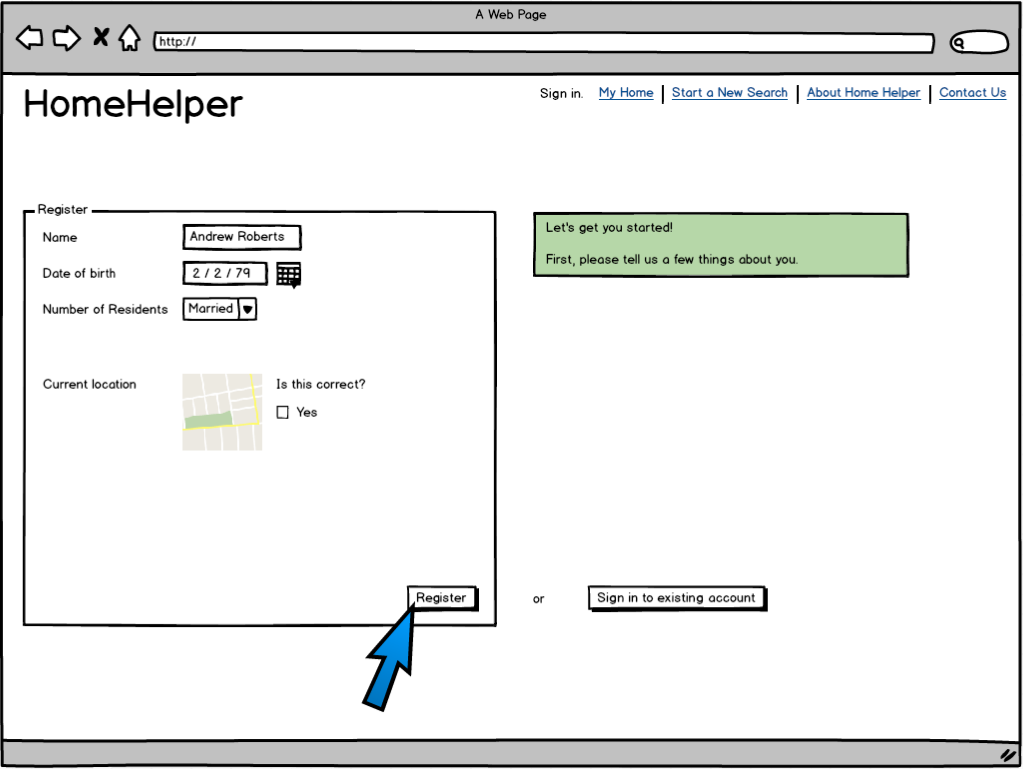 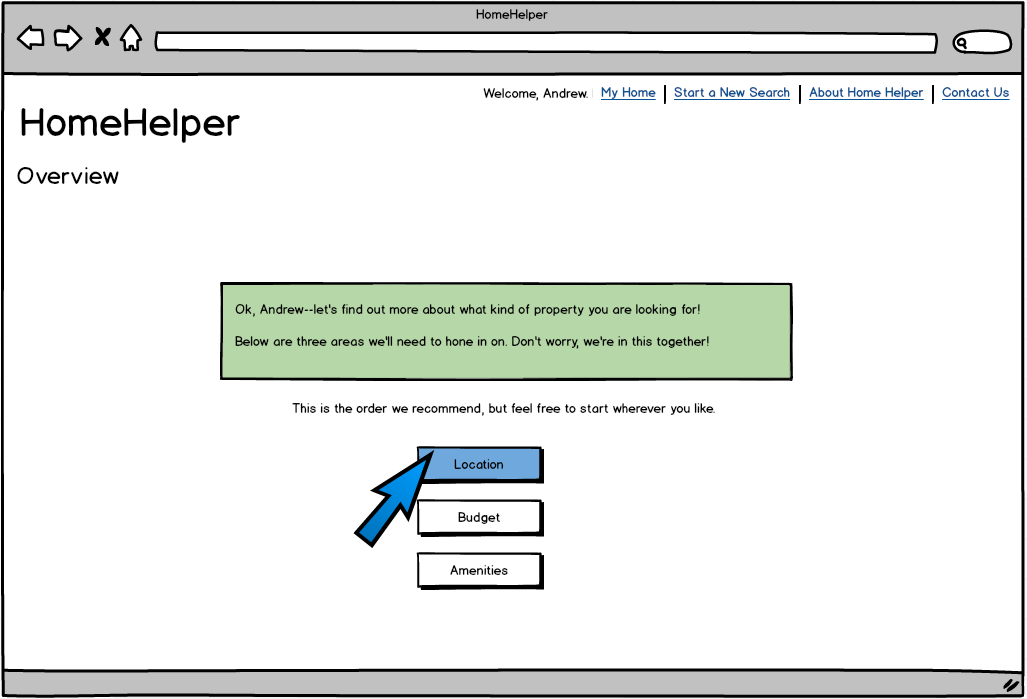 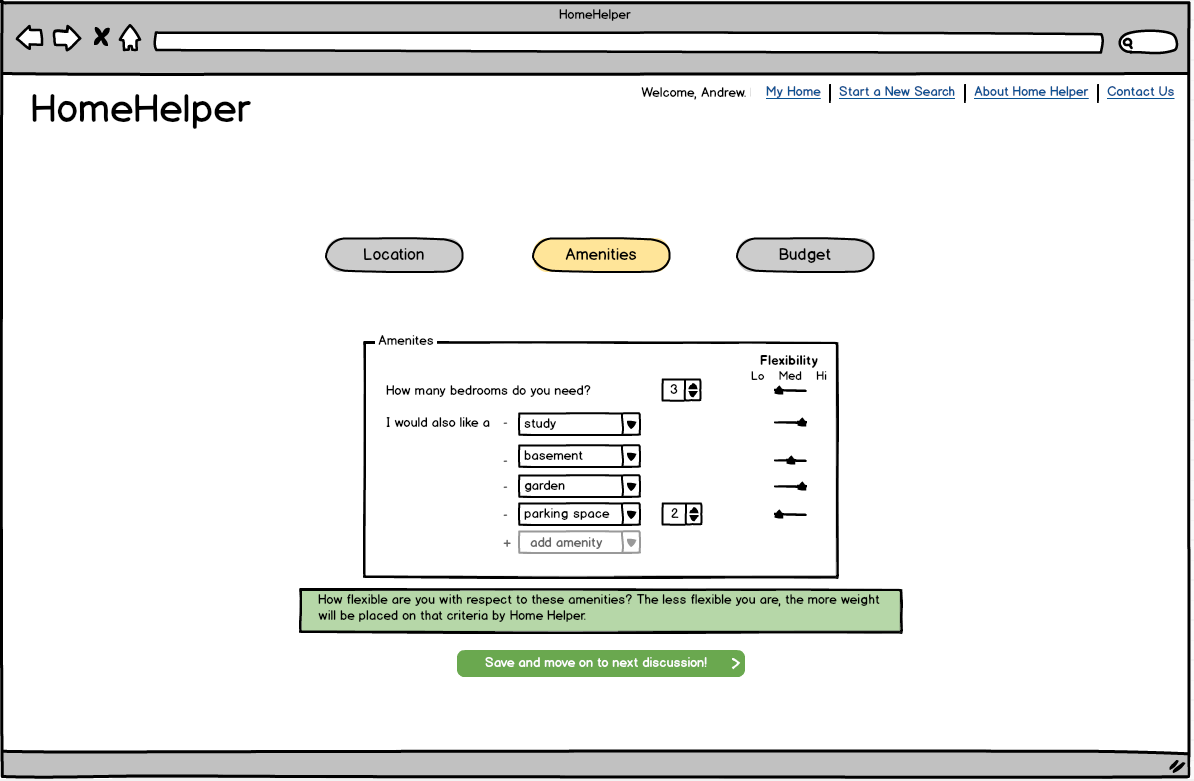 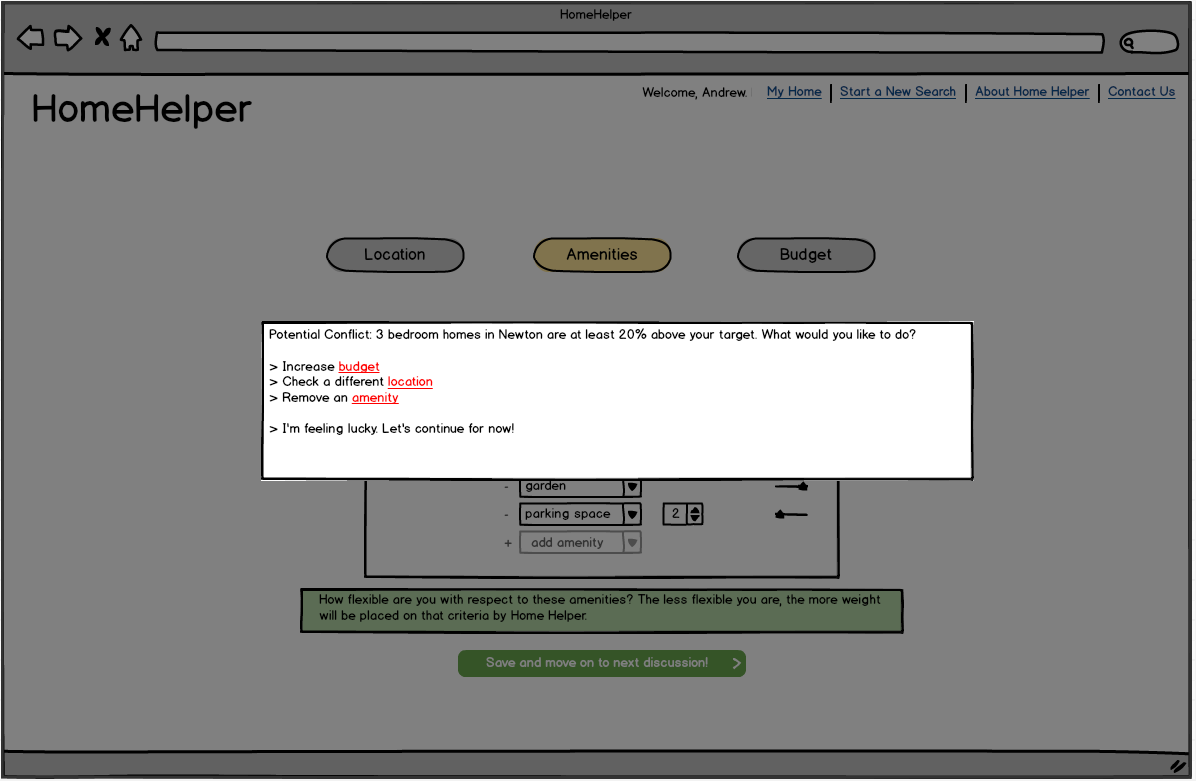 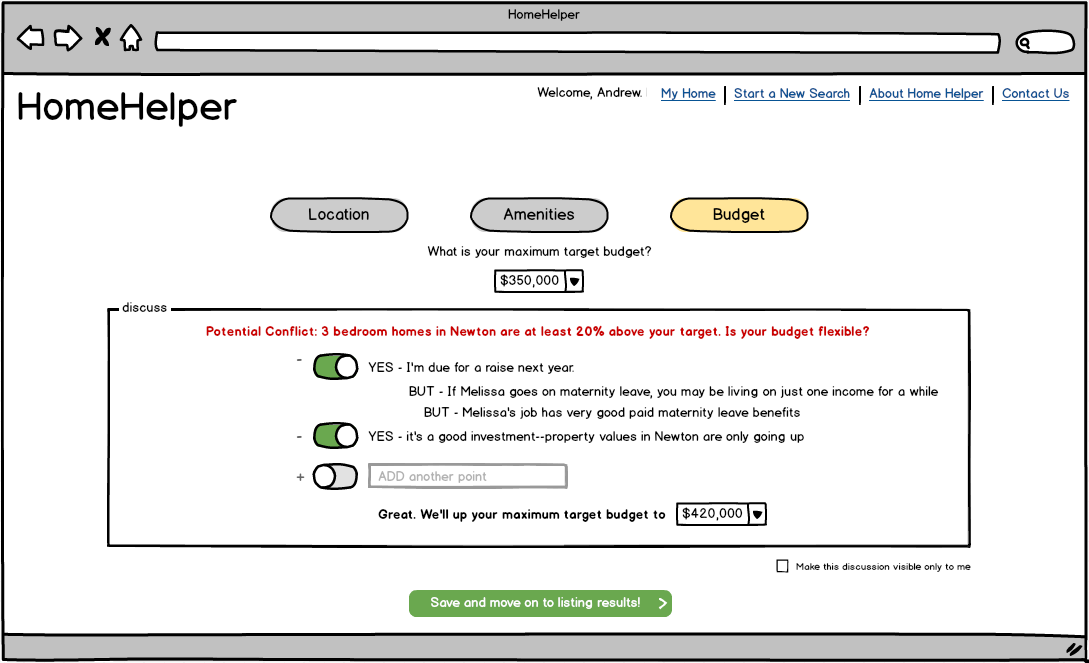 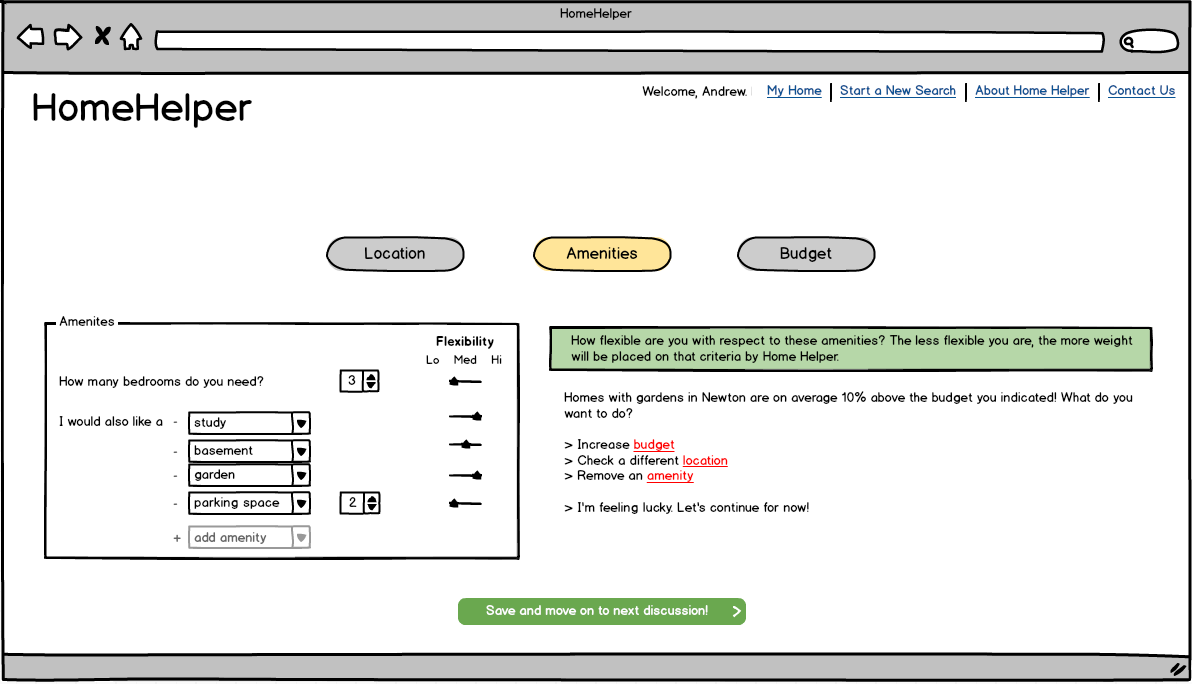 Meanwhile,
inside Justify...
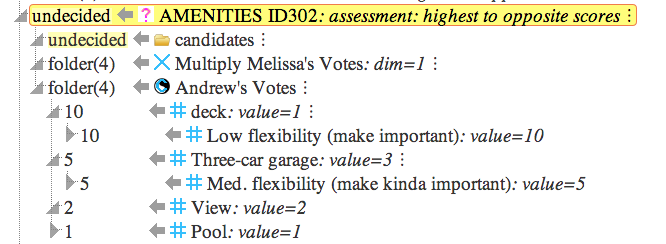 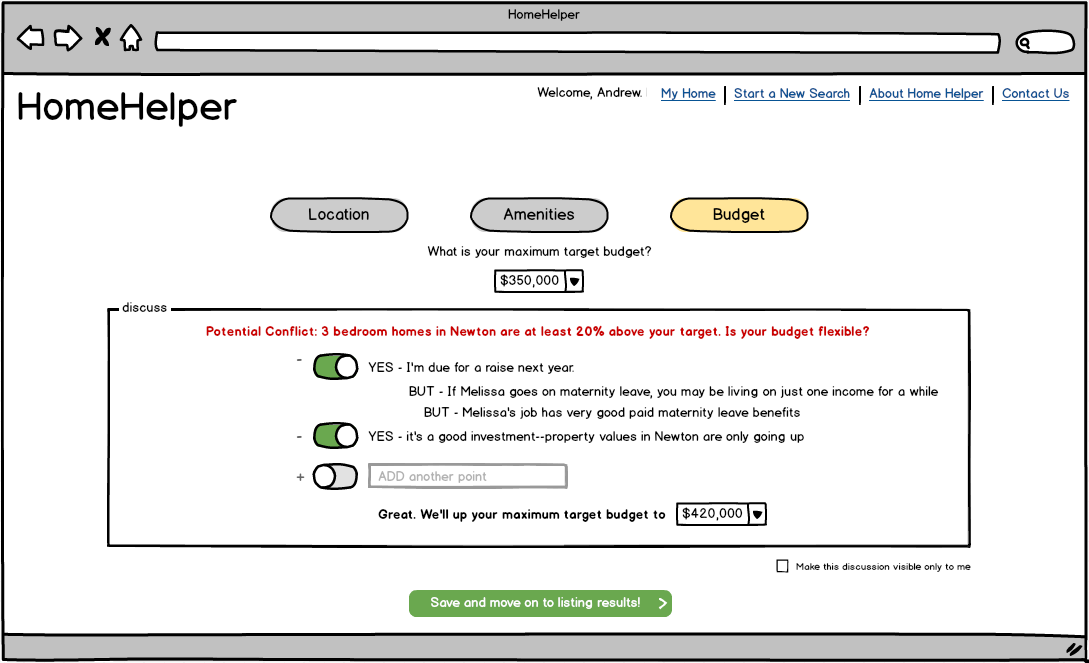 Meanwhile,
inside Justify...
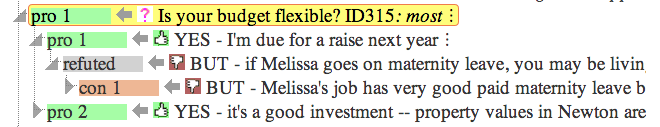 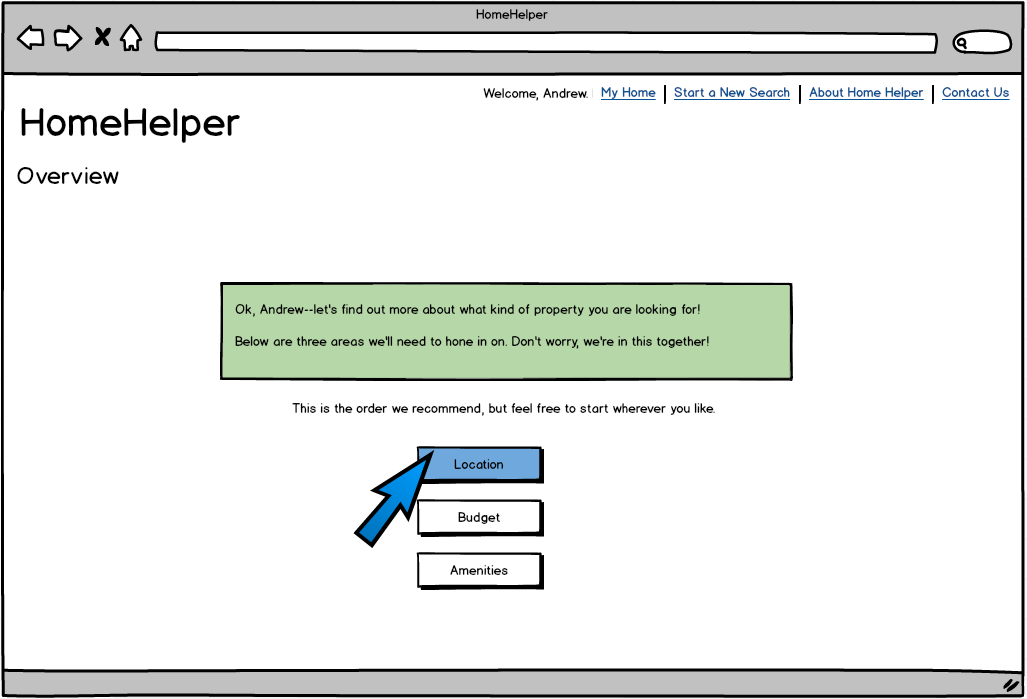 Meanwhile,
inside Justify...
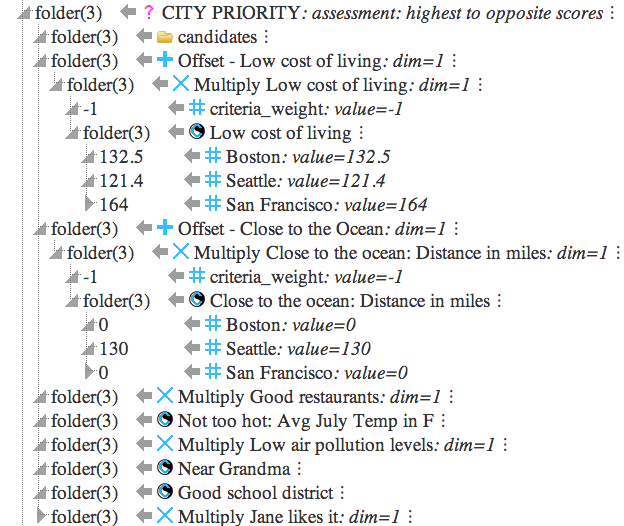 Integrating 
real-world data
Integrating 
real-world data
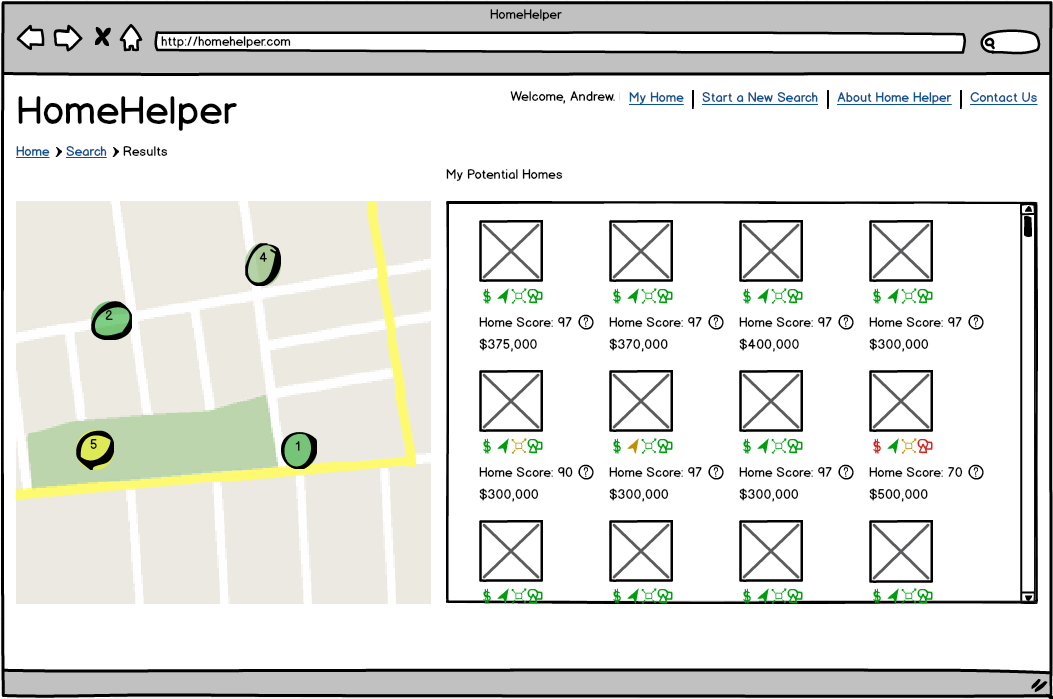 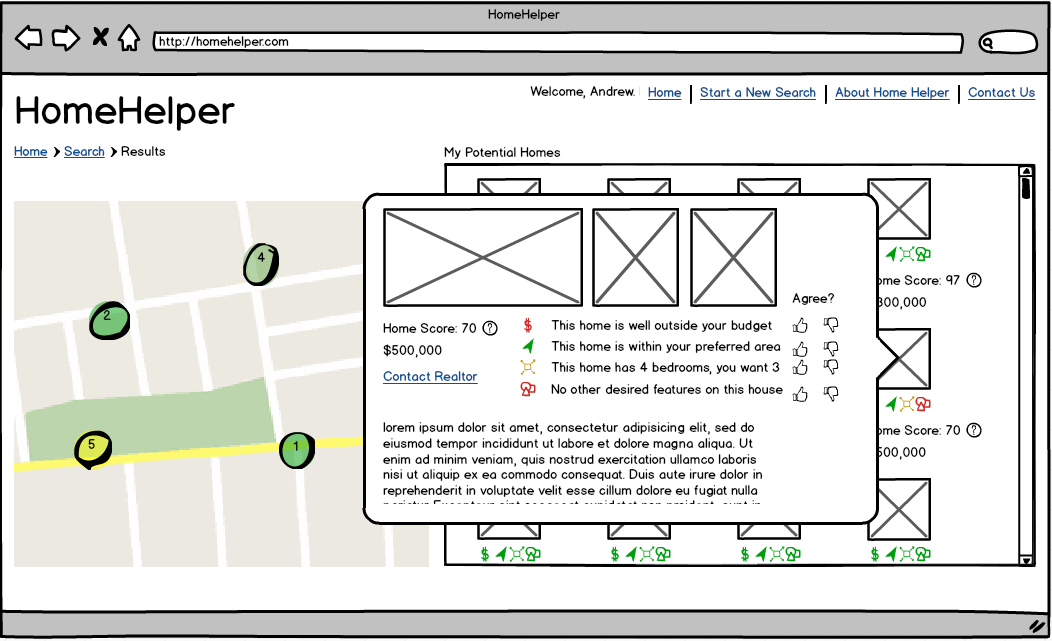 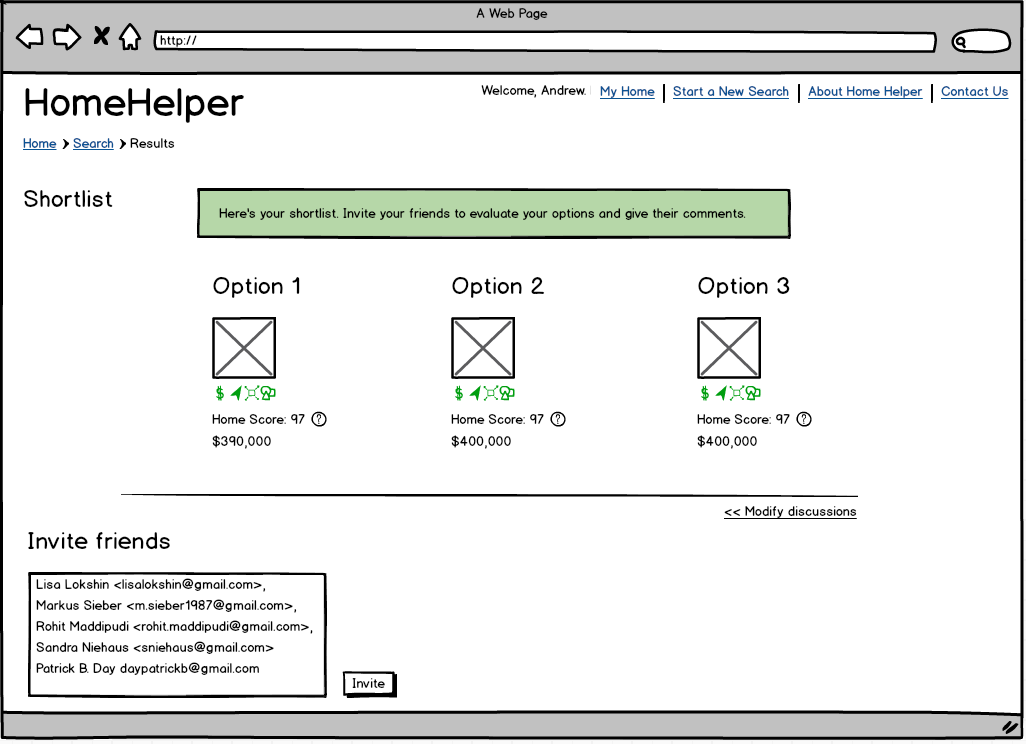 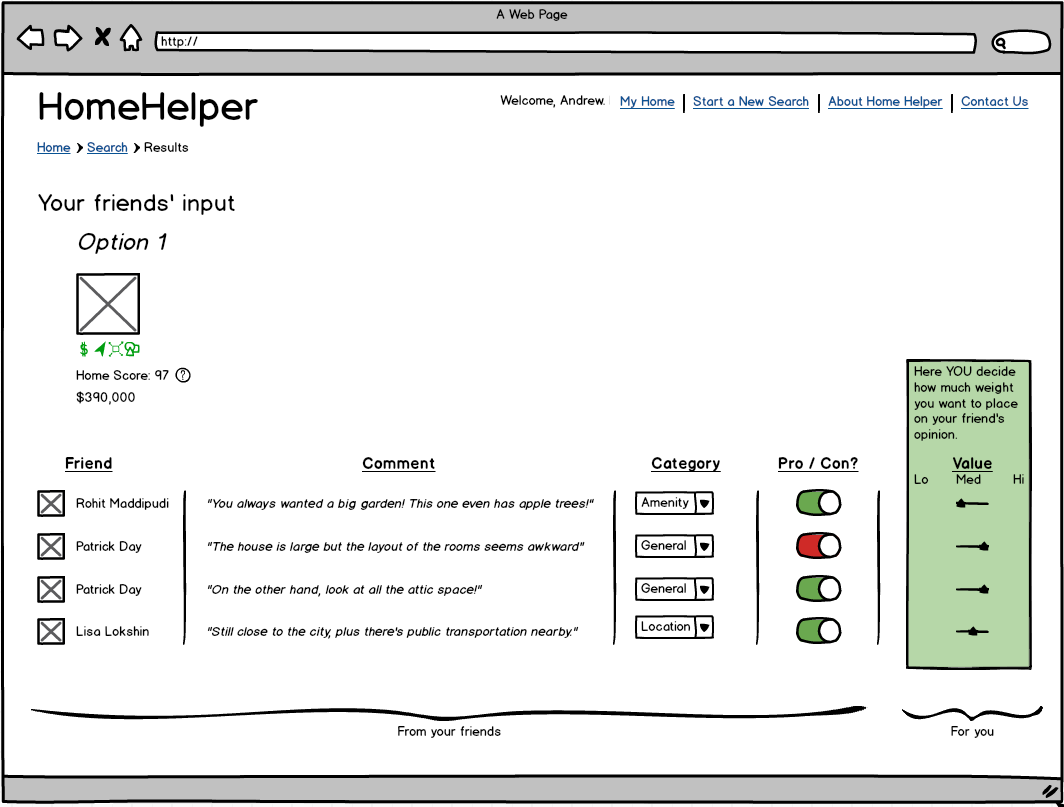 Meanwhile,
inside Justify...
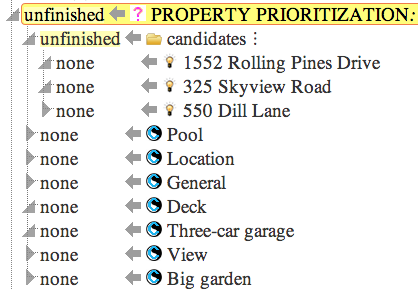 Community discussion:
due to ongoing Justify
server issues, showing
this example
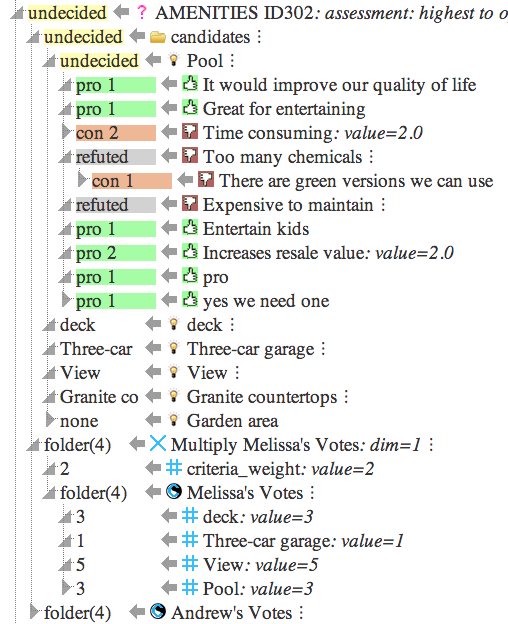 Debating  candidates
Weighting
Weighting
Closing Thoughts
Current Functionalities
Valuable tool for weighting and prioritization, which can be applied in each phase of home-shopping

Useful documentation method for decision process

Considerations for the future
Justify could offer additional domain-specific value by accessing external real-estate resources.
Thank you
APPENDIX
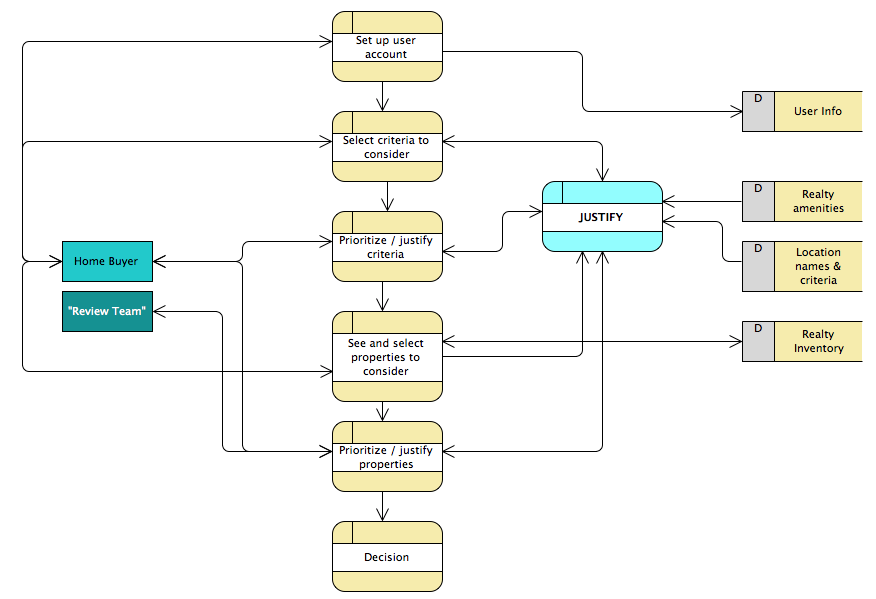